Hát lại bài Ngôi Sao Lấp Lánh
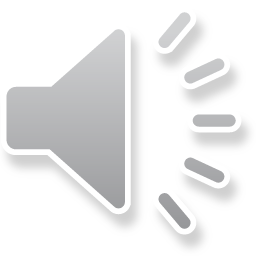 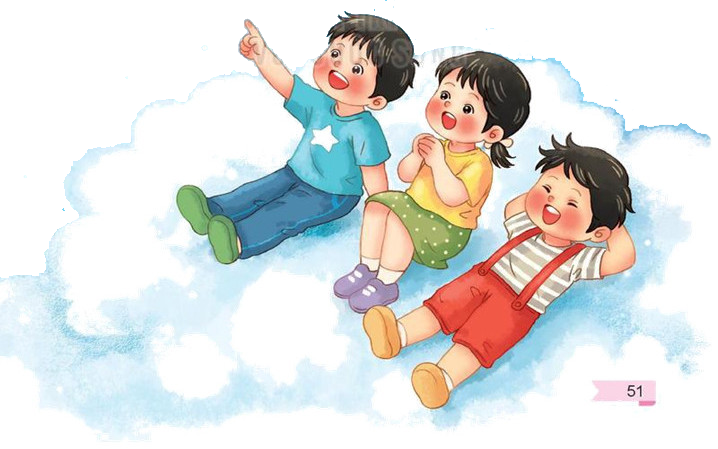 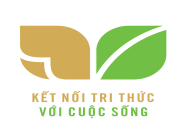 TIẾT 31
NHẠC CỤ: TRAI-EN-GO
ÔN BÀI HÁT: NGÔI SAO LẤP LÁNH
ÂM NHẠC 1
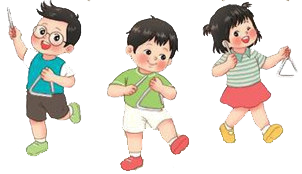 1.NHẠC CỤ: TRAI – EN - GÔ
? Nhạc cụ có hình gì ?
 - Xem video giới thiệu về nhạc cụ Trai-en-gô.
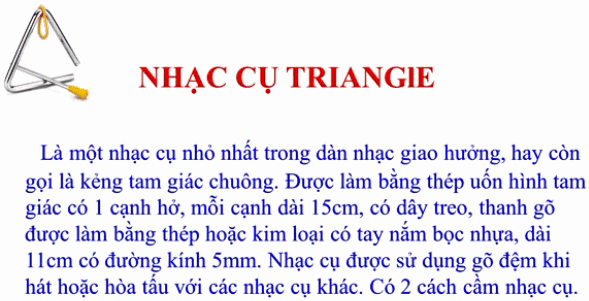 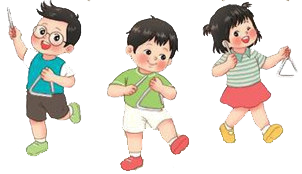 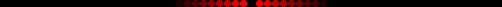 Nghe gõ mẫu và HD HS gõ tiết tấu
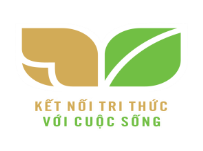 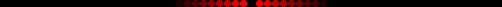 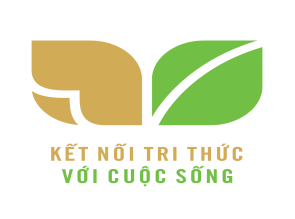 Xem và nghe gõ mẫu Trai-en-gô
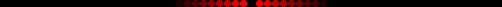 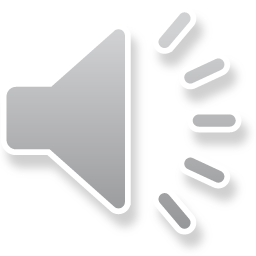 Hát và gõ nhạc cụ Trai-en gô theo tiết tấu
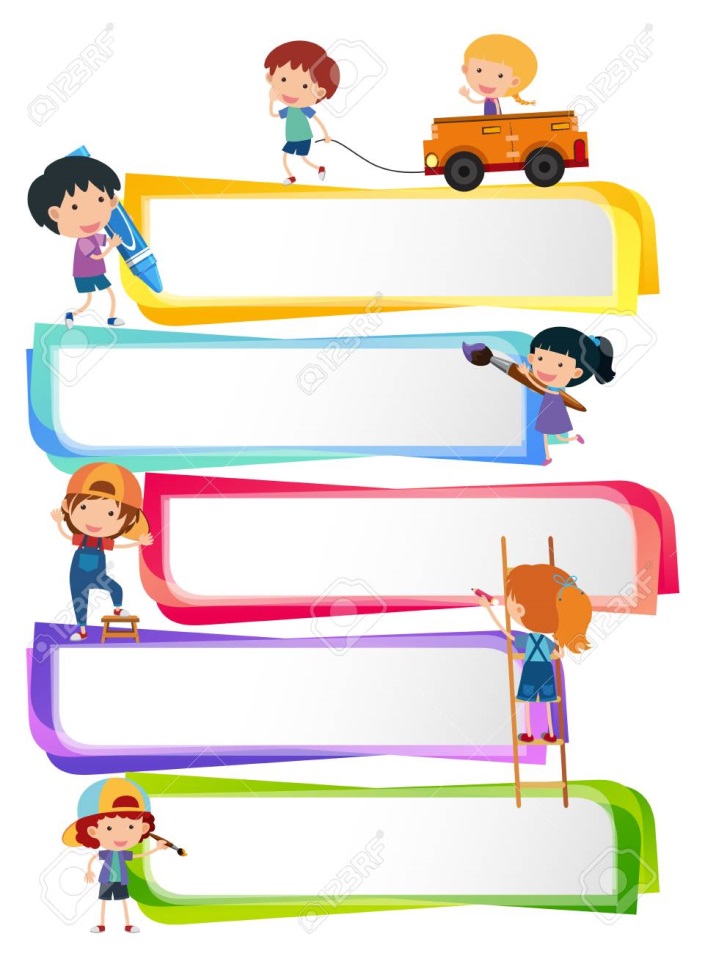 2.ÔN BÀI HÁT: NGÔI SAO LẤP LÁNH
Lớp
Nhóm
Tổ
Cá nhân
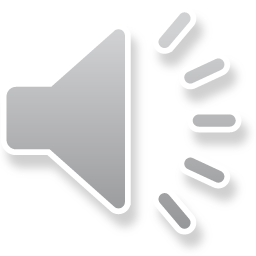 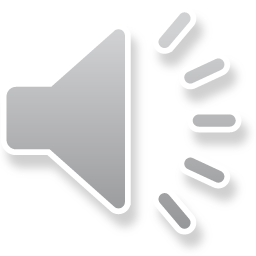 Ôn hát gõ đệm theo phách
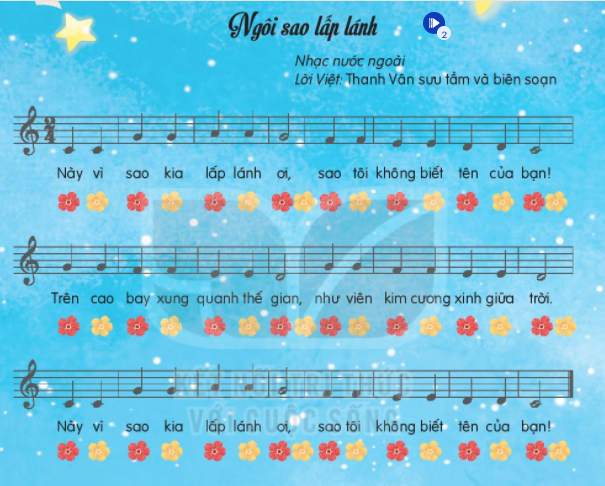